Вас вітає група №5
«Веселі мандрівники»
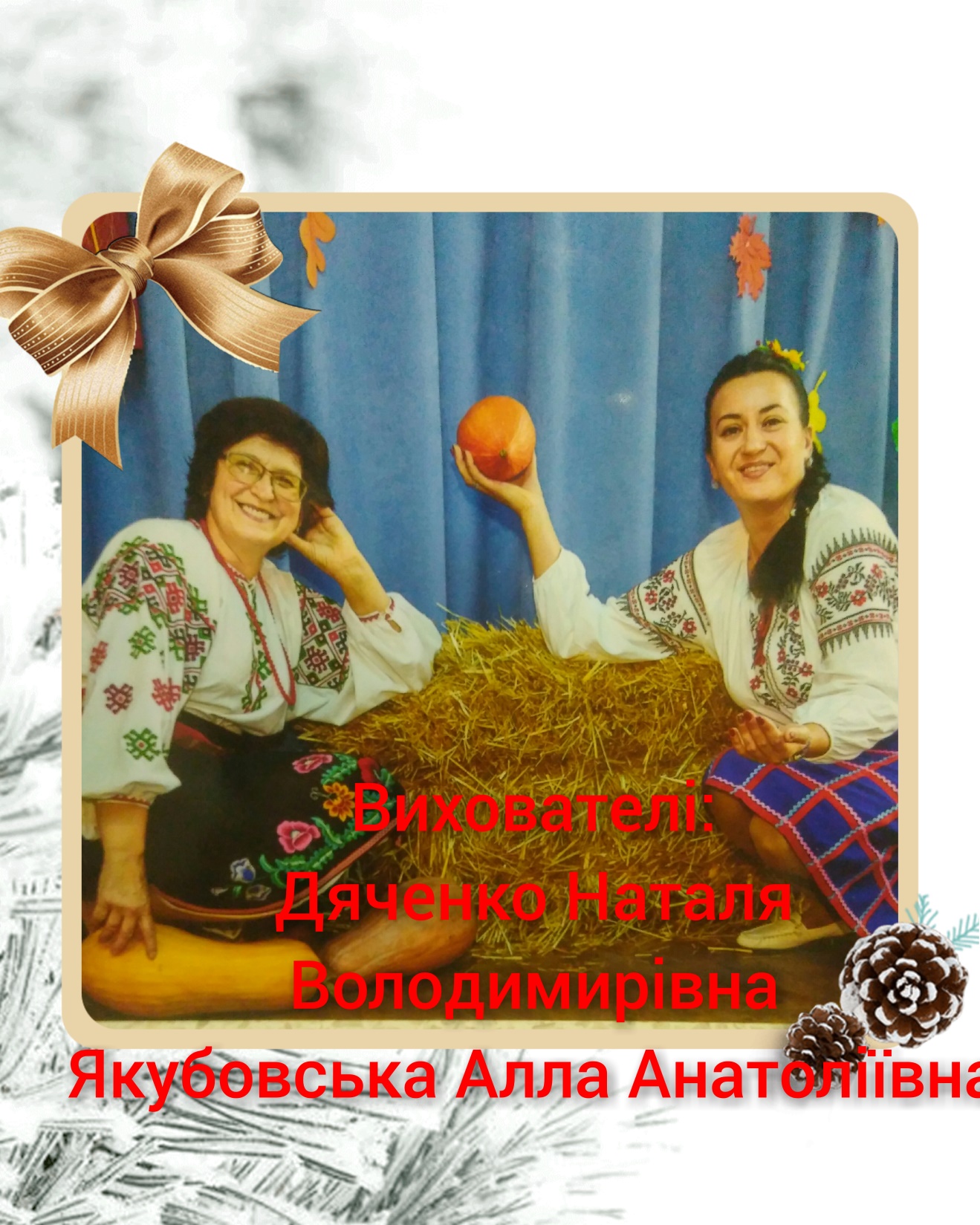 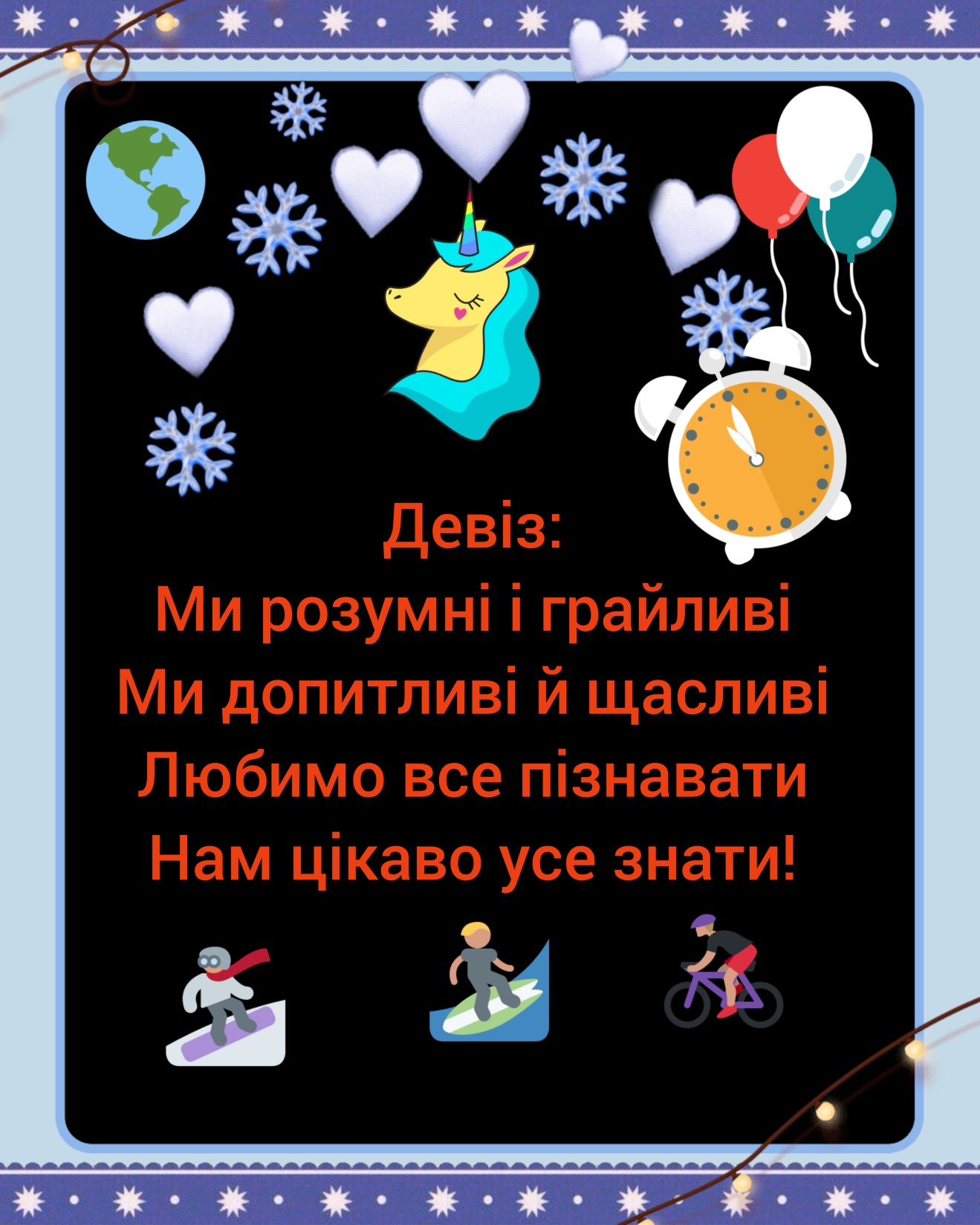 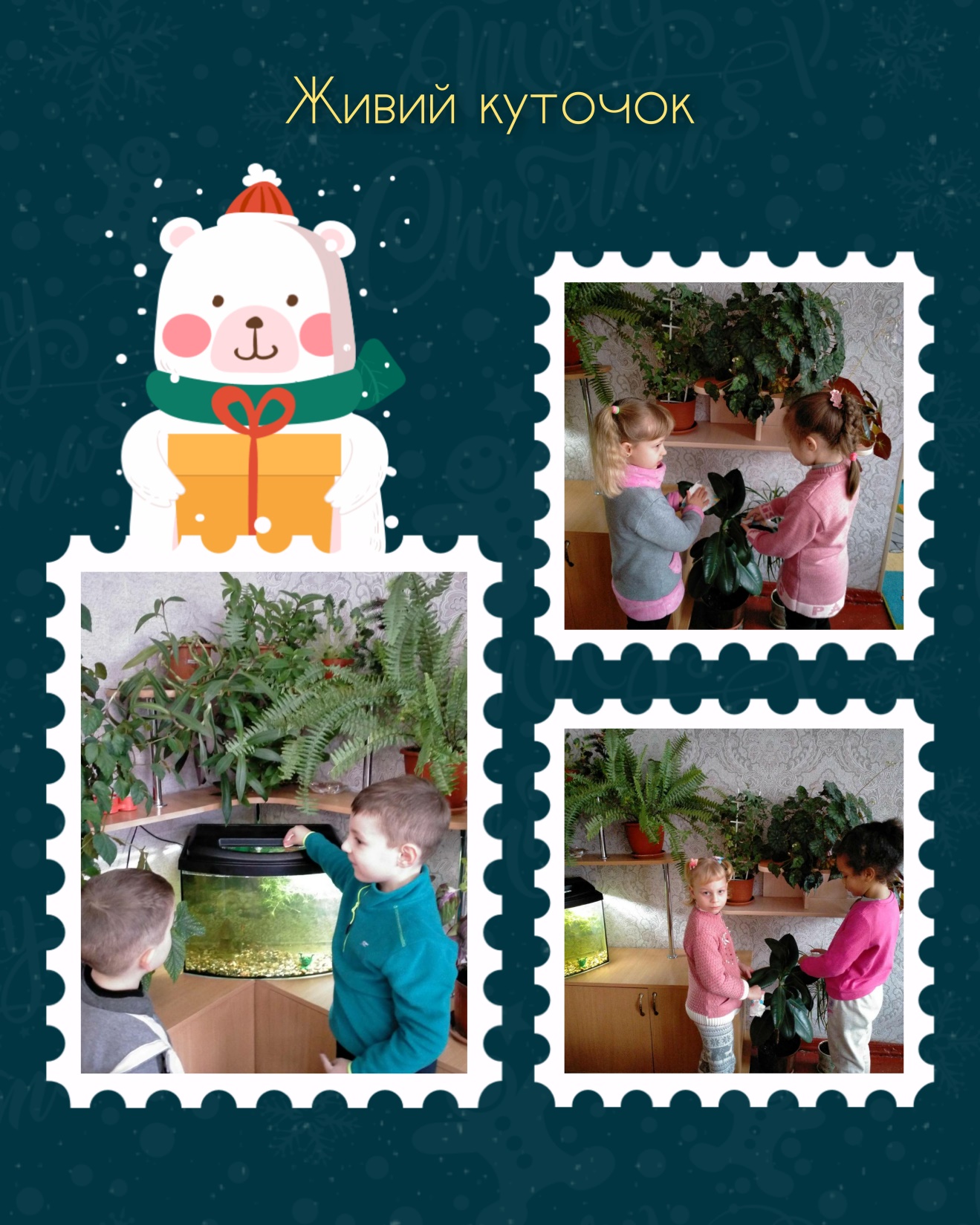 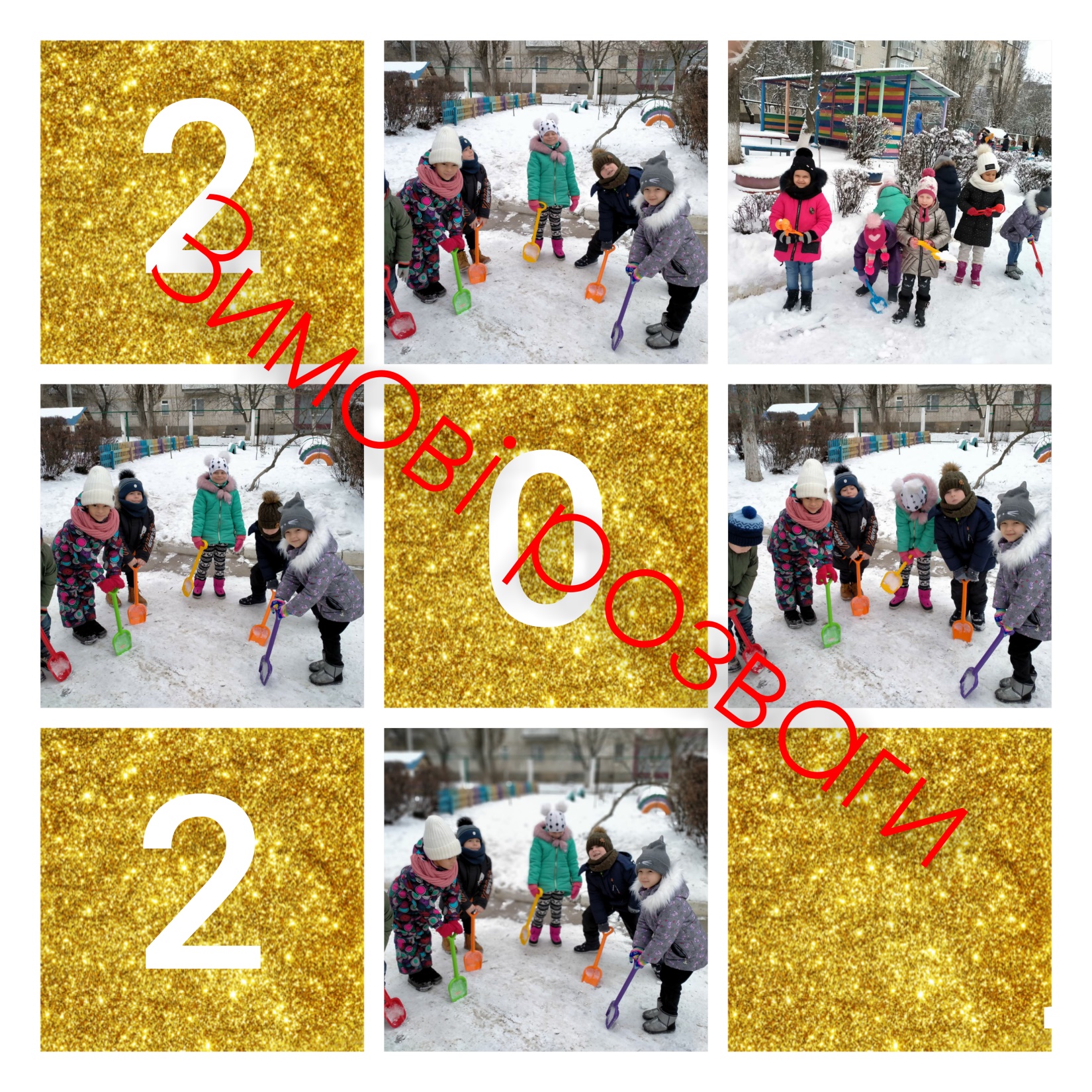 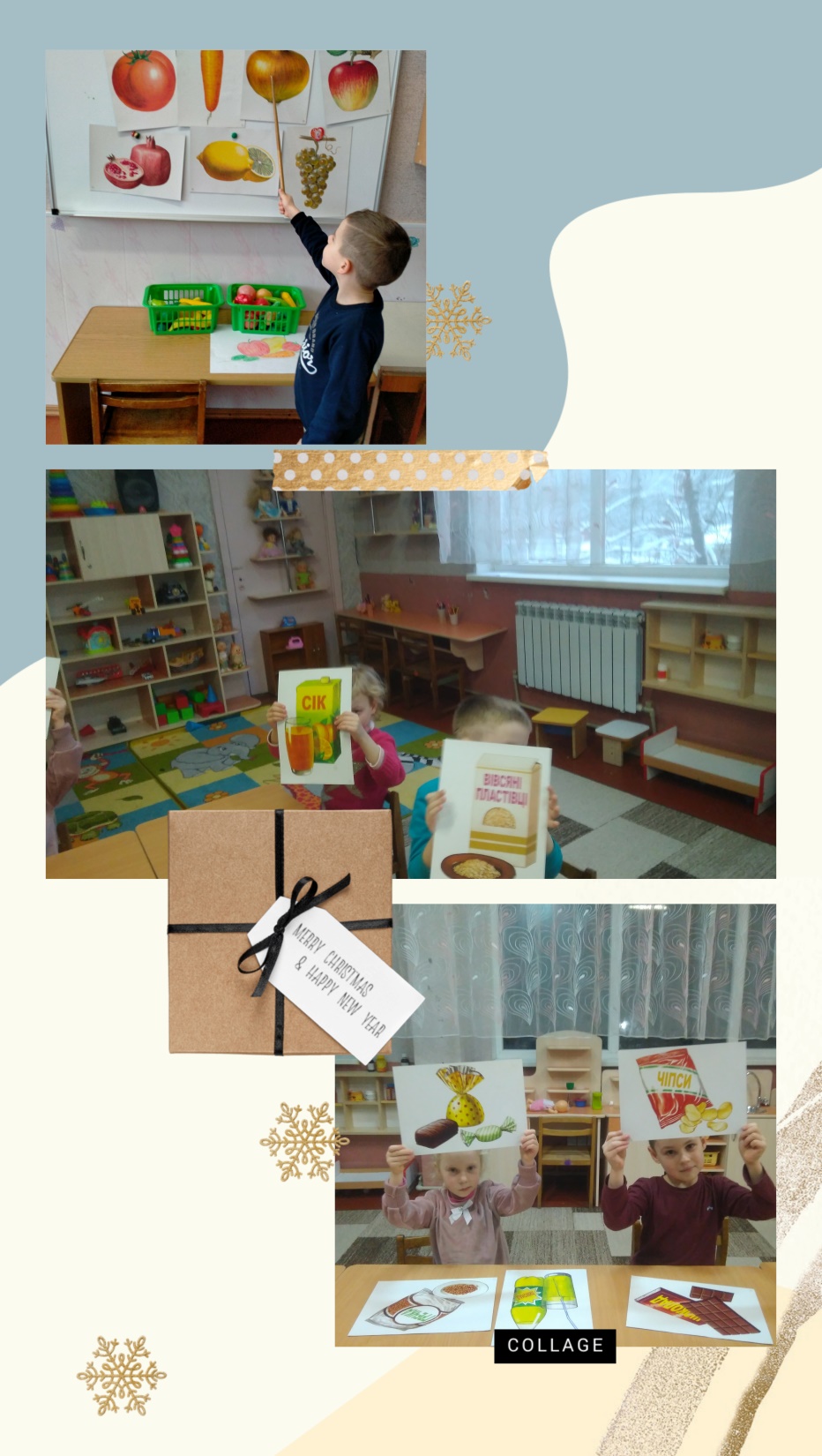 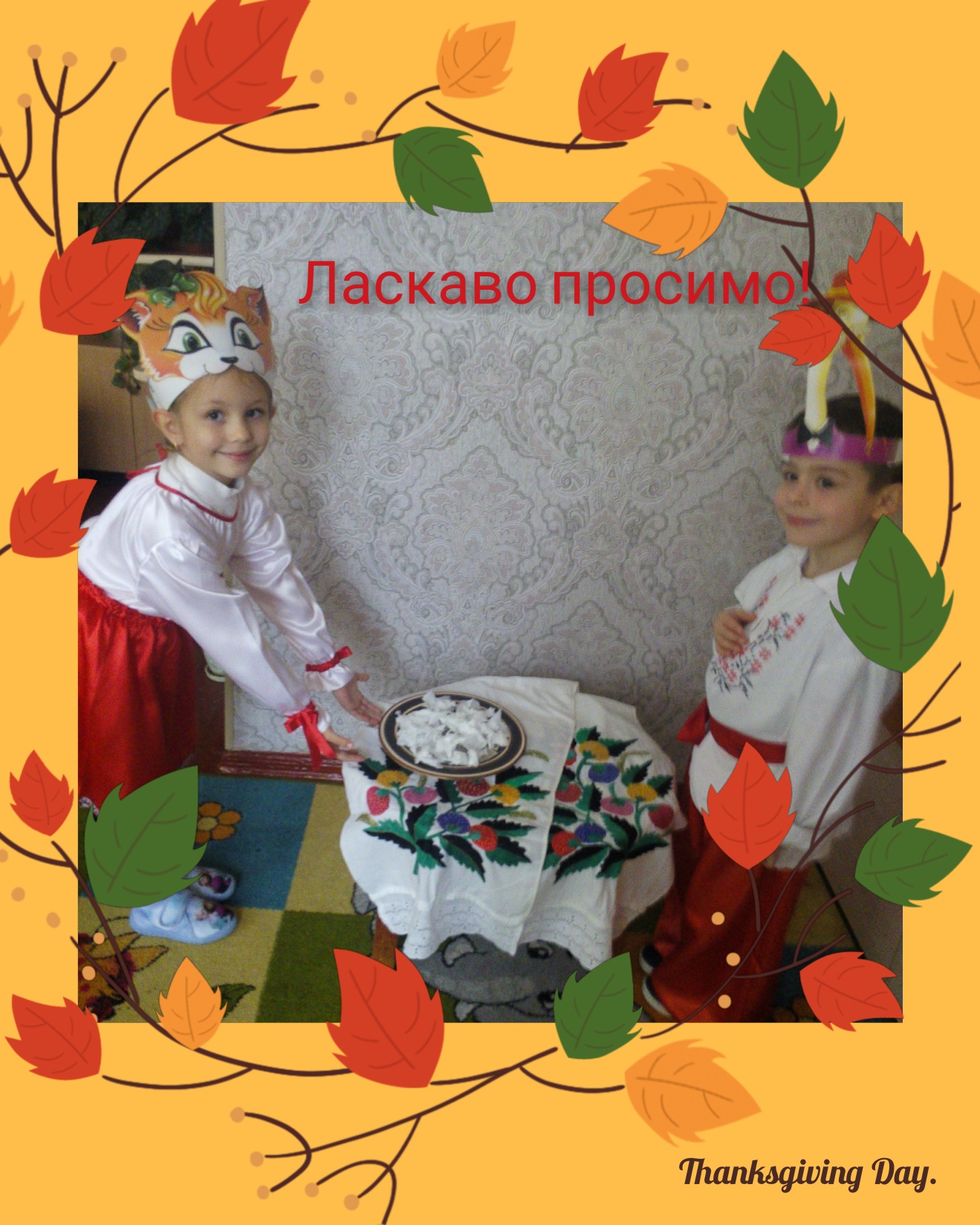